Status of the magnet studies                 in the ARCS (FLUKA)
E. Bouquerel, A. Mereghetti, V. Vlachoudis
& FLUKA Team, CERN (EN-STI-EET)



EUROν, WP4 - Beta Beam Task Meeting
03rd June 2010, IPHC, Strasbourg
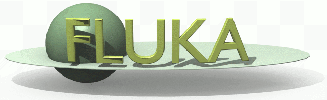 Losses in the Decay Ring
-> Aim of the Decay Ring: Store high intensity and high energy beams of β radioactive ions until their decay.

-> 3 main loss sources identified for the Beta-beam:
 Losses due to the RF merging 
-> occur after the injection and where the momentum acceptance is the lowest
 Losses due to collimation 
-> occur in the straight section
 Losses due to the β-decay of the radioactive ions
-> occur continuously & anywhere within the ring
Losses in the Decay Ring
What we know:
 The superconducting magnets are very sensitive to the beam losses:  the losses in the superconducting coils must be estimated carefully (quenching issues). 
	
 Assumptions: 
	-> when 1 ion decays, its momentum variation is negligible (Energy taken by the electron and the (anti-)neutrino low compared to the energy of the secondary ion) whereas its charge number increases or decreases by 1 -> Therefore, its magnetic rigidity changes.
	-> the secondary ion coming from the decay of 6He2+ (or 18Ne10+) is considered here:
FP6  FP7 updates
Within the FP6, Decay Ring dimensions were:
		-> 994 m long for the arcs
		-> 2468 m long for each straight section 

To optimize the Decay Ring, the solution retained implies (from the previous FP7 meetings) 
-> An increase of the magnetic field in the dipoles, 8T (instead of 6T): higher field in the dipoles. Same kick. 
-> Shorter dipoles: 4.28 m (5.7 m).
-> Shorter quadrupoles: 1m (2m) – bigger gradient: 69.5 T/m (45.4 T/m).
-> More compact arcs: 674m (994m)
-> Ratio between long straight section and total length: 40.2% (35.6%)
-> Increase by 12% of the neutrino flux

New Lattice developped (A. Chancé, CEA)
	What effects on the power deposited in the magnets of the arcs?
 FLUKA                          …
Design of the Arc in FLUKA
Geometry:
Use of a Python script (A. Mereghetti, CERN/EN-STI-EET):  
-> generation of the S-line of the arc from the TWISS file (*.mdx) containing all coordinates and angles of each element located in the decay ring)
-> transcription of the magnetic fields for each dipole/quadrupole; use of Fortran routines.
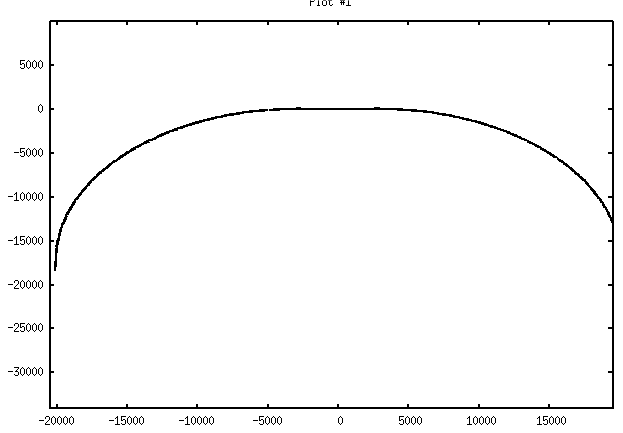 Empty regions where dipoles/quadrupoles stand
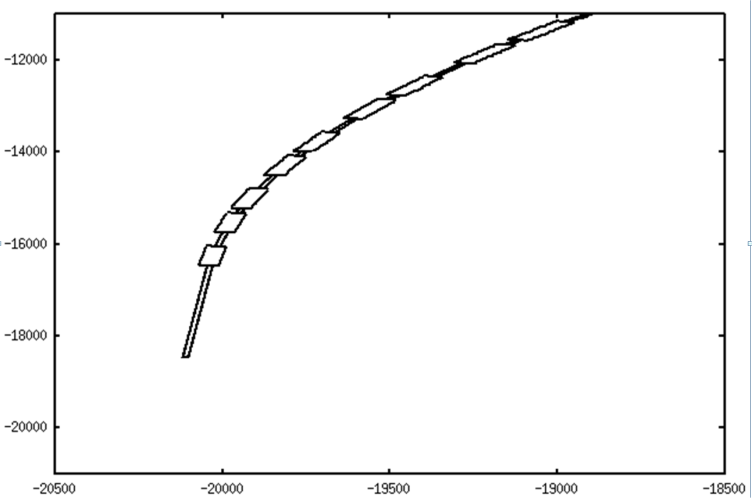 Geometry + fields checking -> precision of 2nm for a single isotope 6He2+ trajectory circulating through the arc USERDUMP card).
x axis (cm)
z axis (cm)
Magnets implemented in FLUKA
Empty regions filled with 144 Quadrupoles and 86 SC-Dipoles (replication of prototypes)
 Magnets very similar to the ones used for LHC Upgrade: 
-> same philosophy
-> same materials 
-> different dimensions: lengths/coils
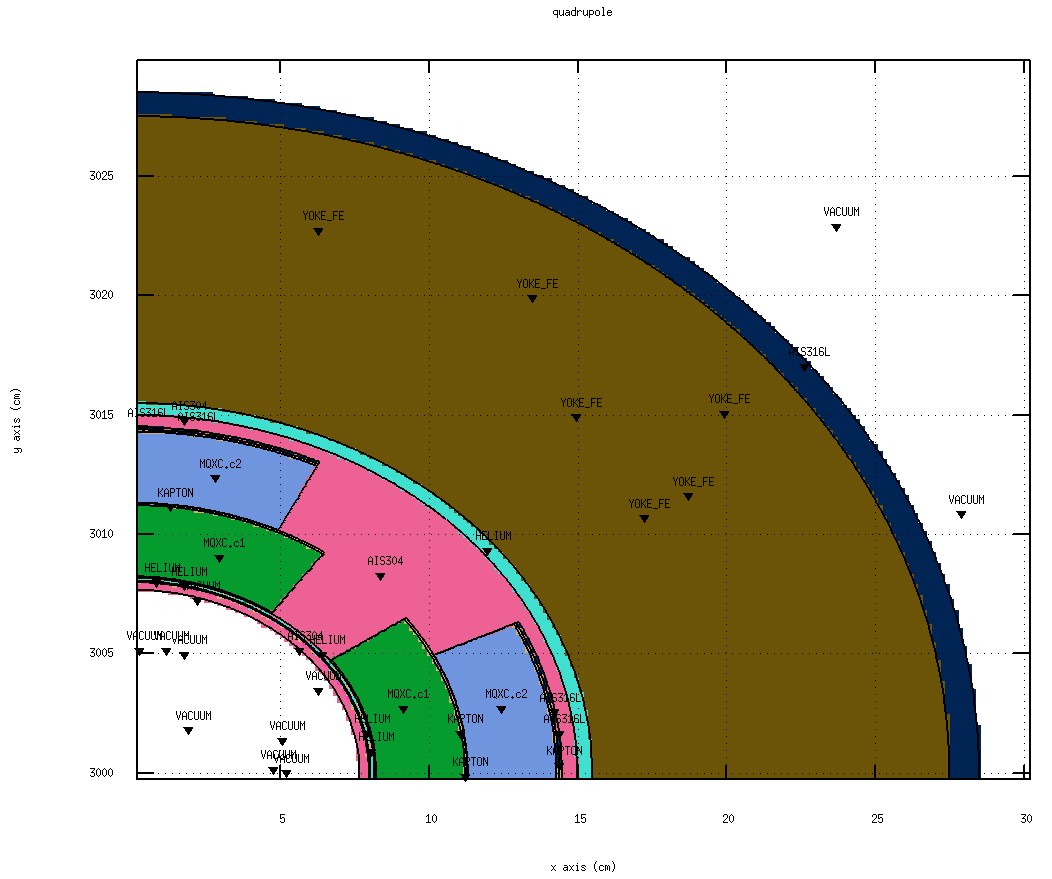 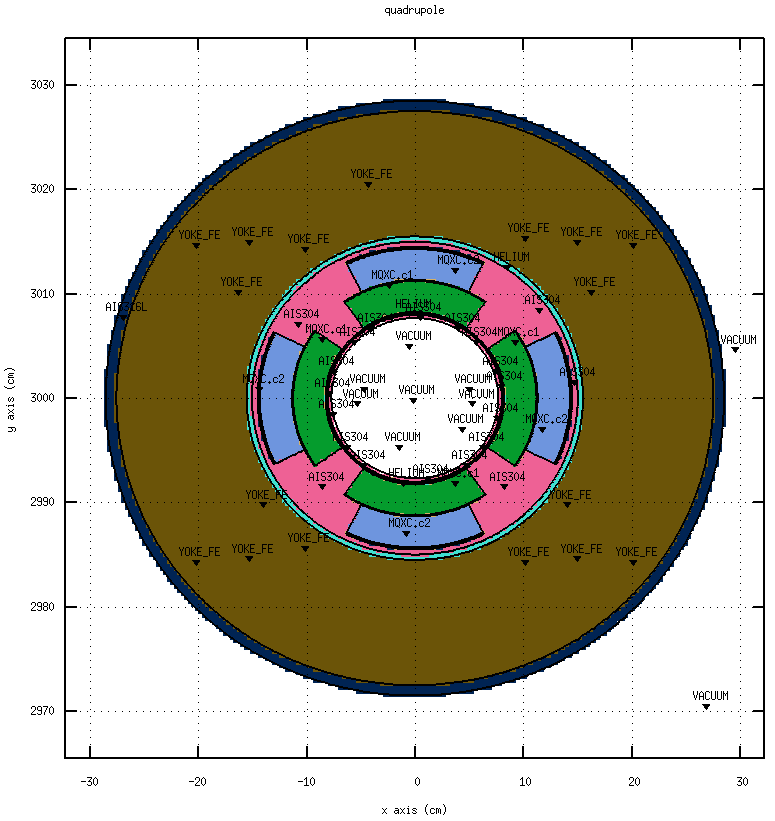 quadrupoles
Length: 100cm
Ext. radius: 28cm
Aperture: 16cm
Gradient: 70T/m
Coil: NbTi
Magnets implemented in FLUKA
Empty regions filled with 144 Quadrupoles and 86 SC-Dipoles (replication of prototypes)
 Magnets very similar to the ones used for LHC Upgrade: 
-> same philosophy
-> same materials 
-> different dimensions: lengths/coils
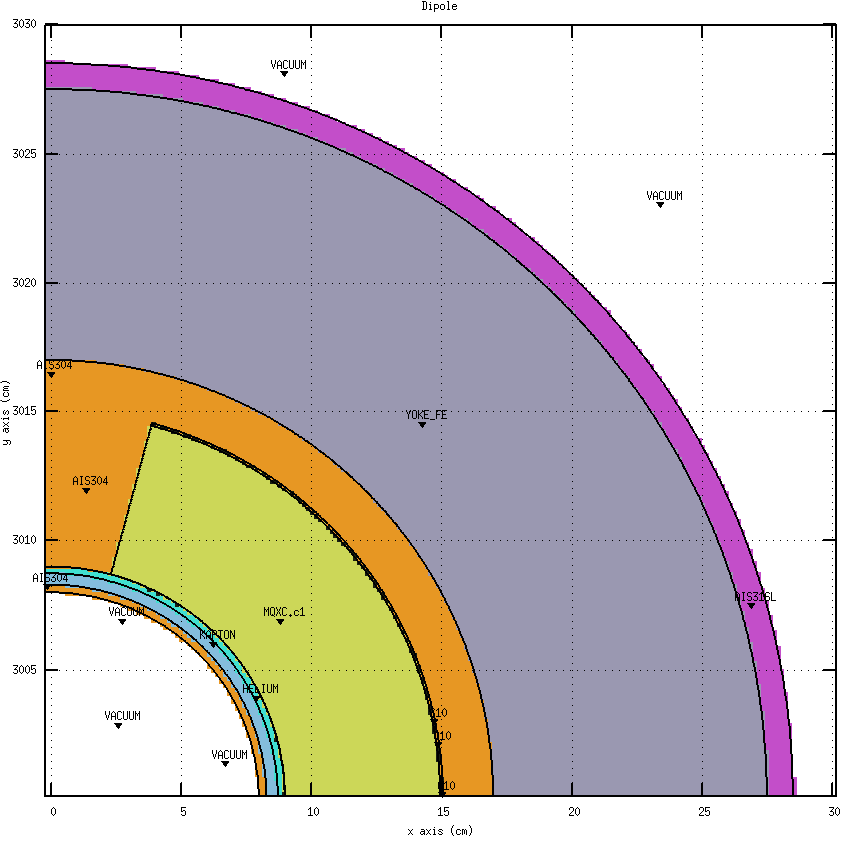 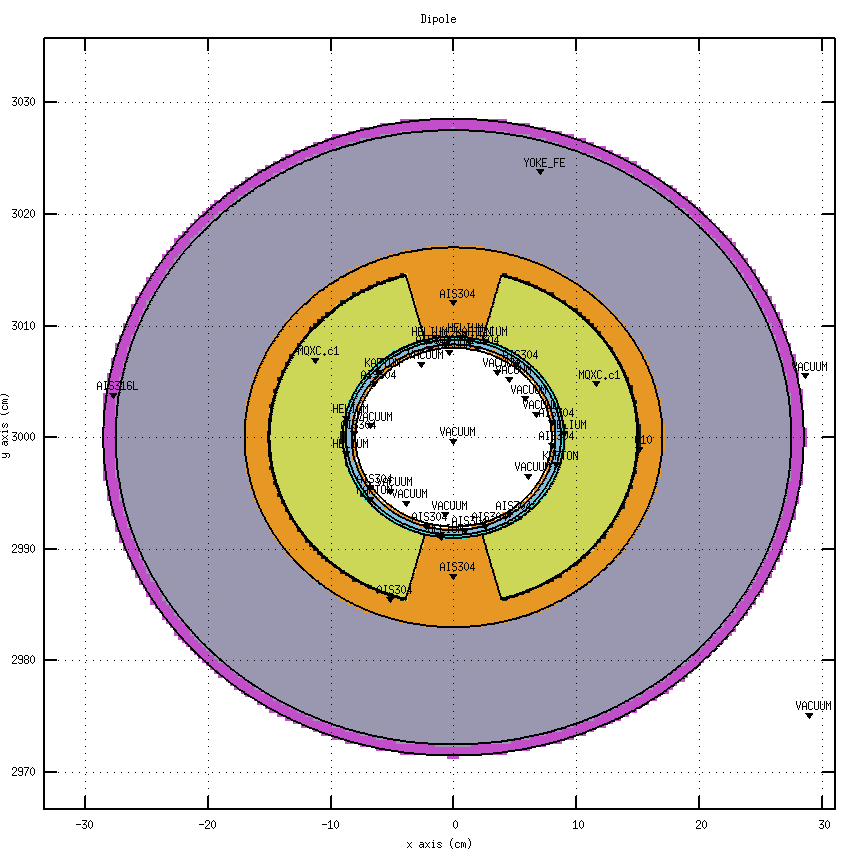 dipoles
Length: 425cm
Ext. radius: 28cm
Aperture: 18cm
Field: 8T
Coil: NbTi
Power depositions with FLUKA
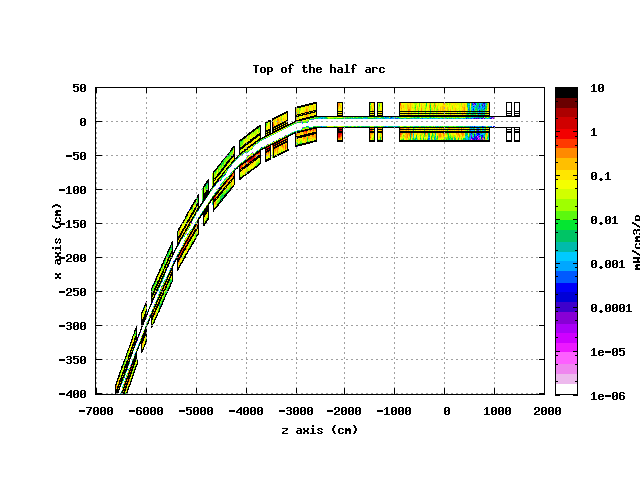 Simulations performed for 6Li3+ (daughter of 6He2+) on half of the arc
 Present studies done using a routine as a source distributing the particles isotropically upstream along half of an arc
56.7% of the incoming energy deposited in half of the arc
Highest power deposited in the magnets
9.66x1013 particles of 6He2+ accumulated in the Decay Ring*
*Eurisol report study, Nov. 2009
Power Depositions & Peaks:
first estimations
Decay losses concentrated on the horizontal plane
 Normalized to a decay rate in half of the arc:
He: 3.74x1010 decay.s-1
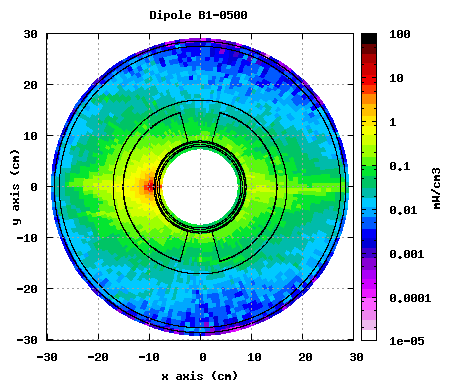 16

14

12

10

8

6

4

2

0
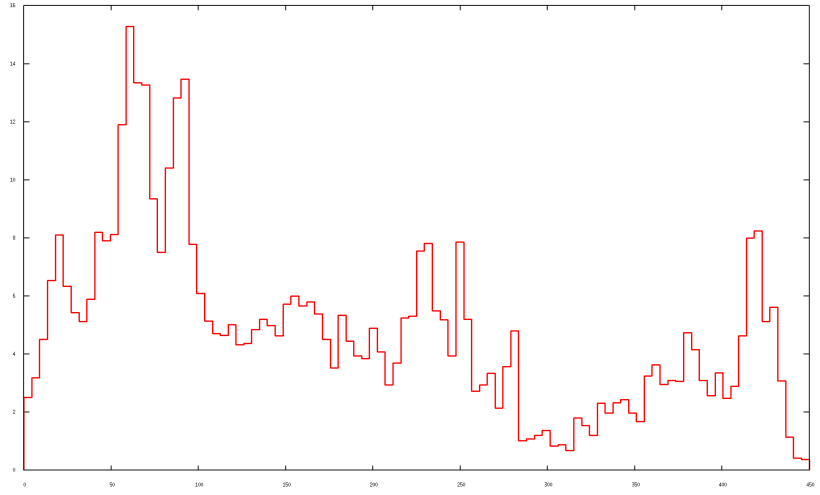 Power deposited (mW/cm3)
dipoles
z axis (cm)
Max. peak of power deposited in the coils: ~15mW/cm3 for 4 dipoles.
    			 -> Above the quench limit (~4mW/cm3)
			Similar peaks when using 1cm thick liner
			(stainless steel)
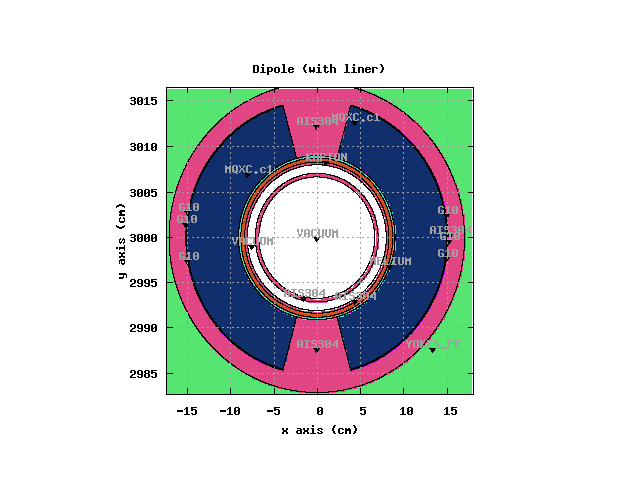 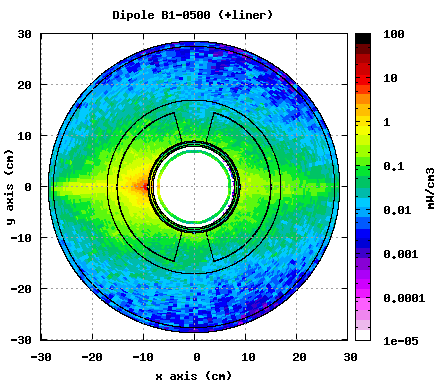 Power Depositions & Peaks:
first estimations
Decay losses concentrated on the horizontal plane
 Normalized to a decay rate in half of the arc:
He: 3.74x1010 decay.s-1
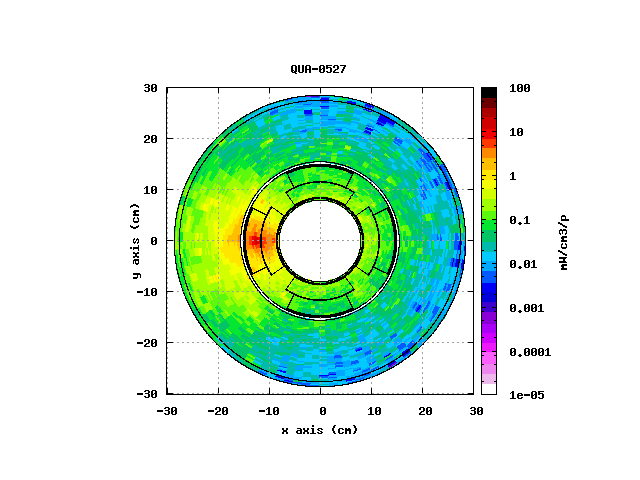 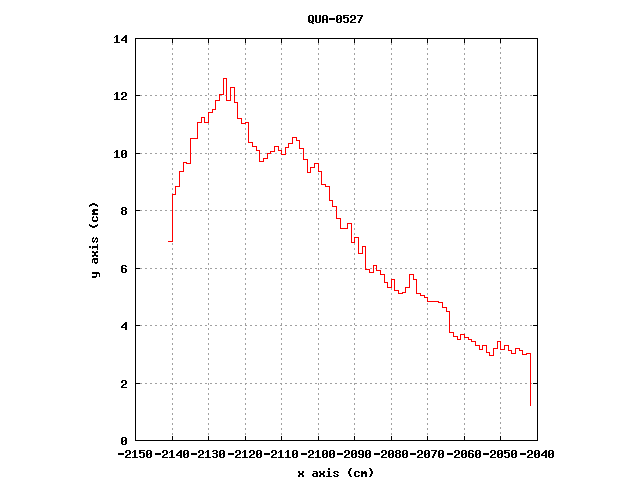 Power deposited (mW/cm3)
quadrupoles
z axis (cm)
Max. peak of power deposited in the coils: ~13mW/cm3 for  3 quadrupoles.
    			 -> Above the quench limit (~4mW/cm3)
Simulation Accuracy
Sources of errors:
Physics modeling:
Uncertainty in the cross sections
Uncertainty in the modeling used
-> Factor ~1.3 on integral quantities like energy deposition (peak included)while for multi differential quantities the uncertainty can be much worse
Layout and geometry assumptions
It is difficult to quantify, experience has shown that a factor of 2 can be a safe limit
Safety factor for the source term: Factor ~1.2


Safety factor to be applied ~2-3
What next?
Use of a decay loss map generated with ACCSIM (F. Jones, A. Chance) (-> kinematics)
 Approaches to decrease the peak of the power deposited:
-> Increase the aperture of the magnets?
-> Use of thicker liners? 
-> Absorbers?